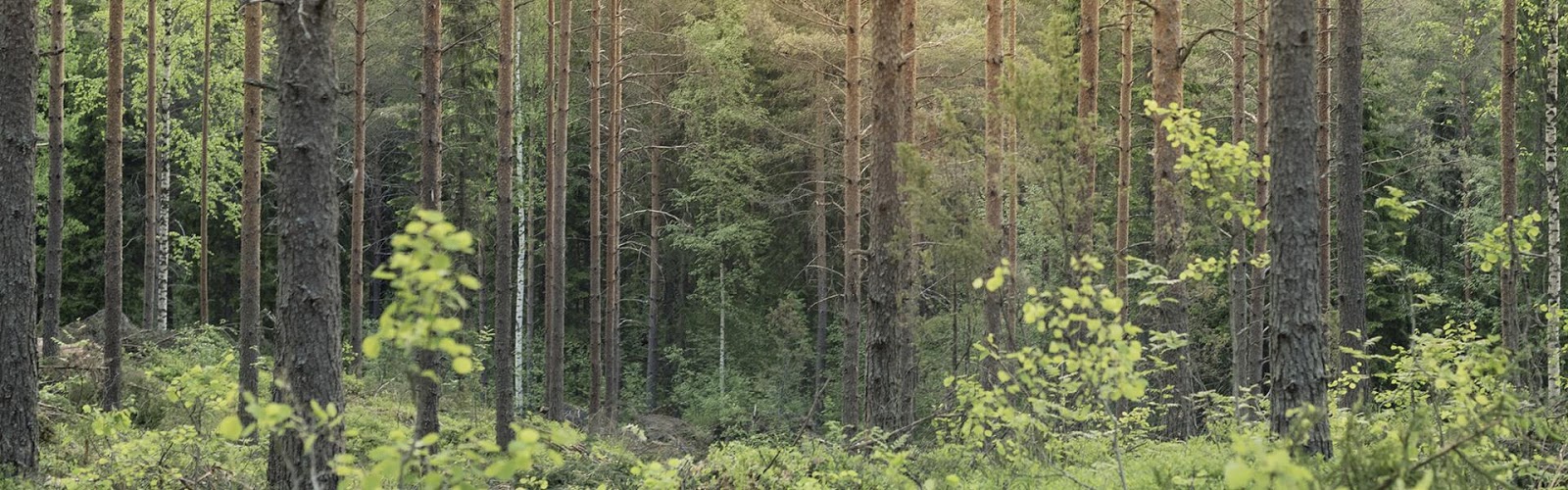 OUR FORESTS - OUR FUTURE
Project activities in Finland
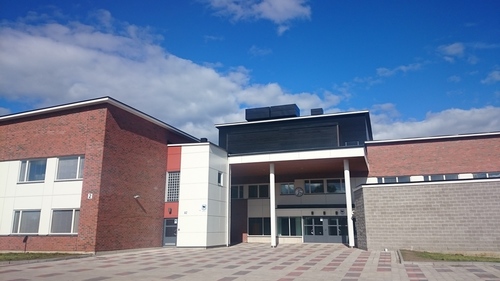 Putaan koulu, Tornio
Forest days
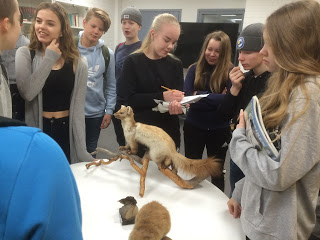 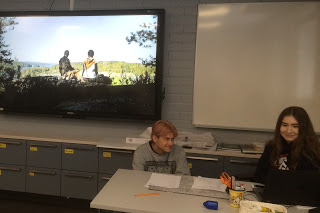 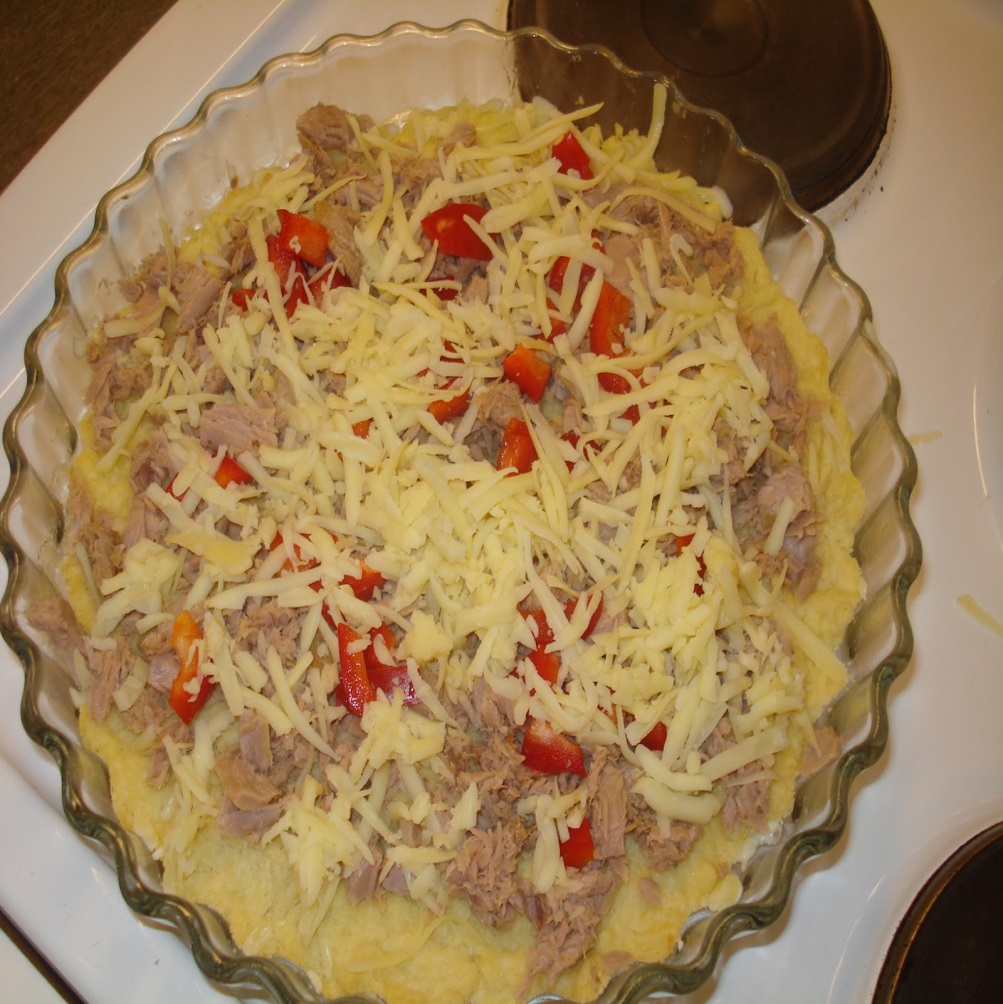 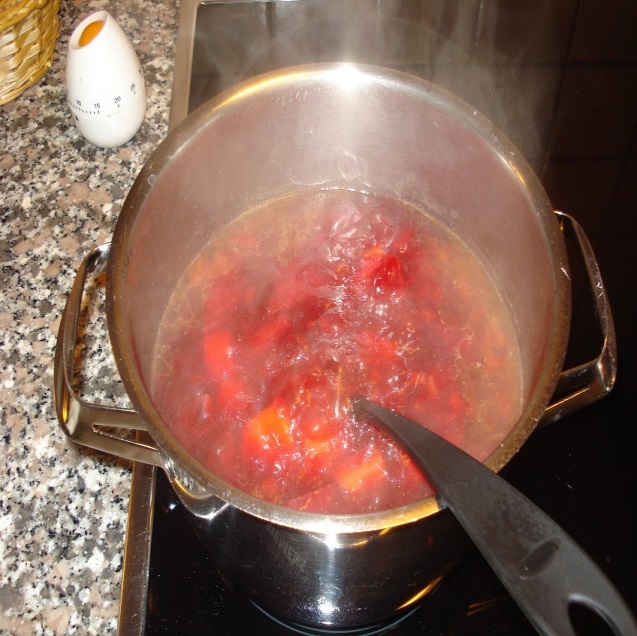 Cooking 
And baking
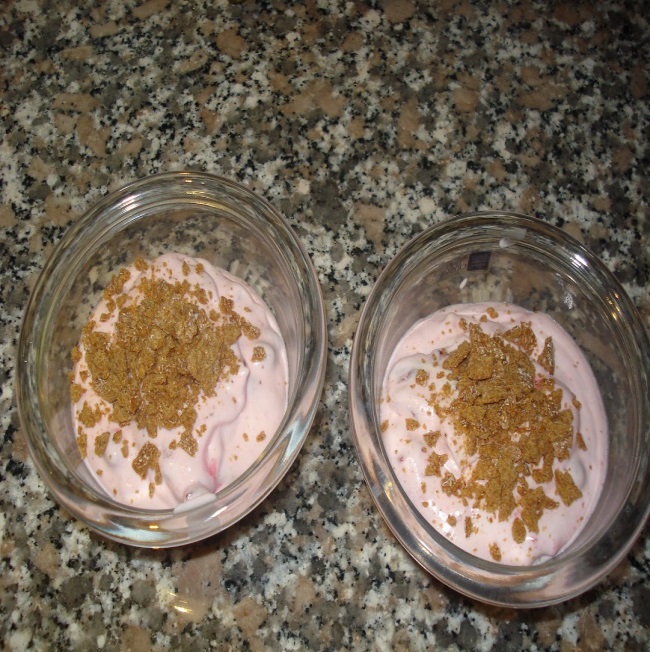 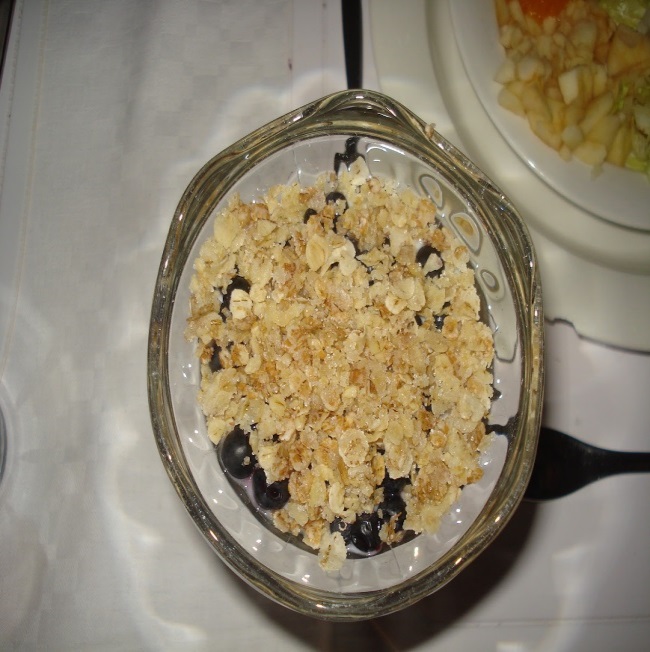 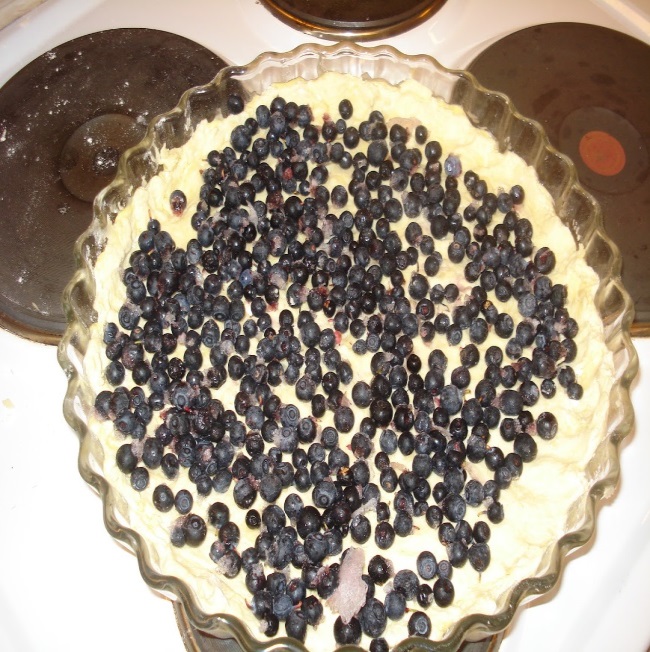 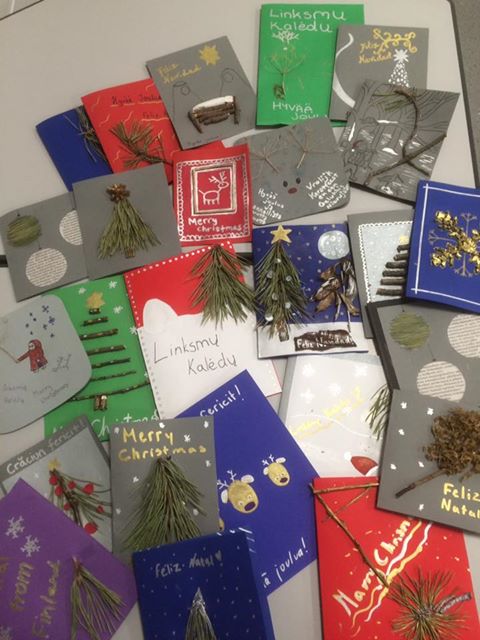 Arts and crafts
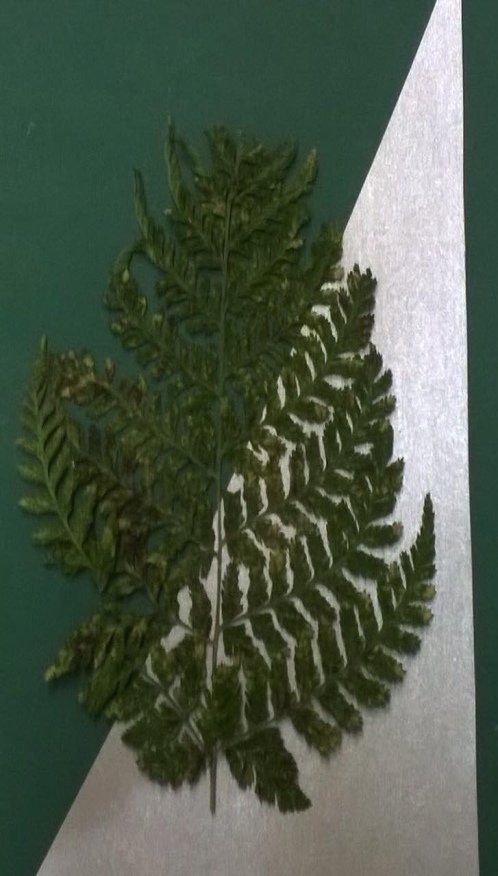 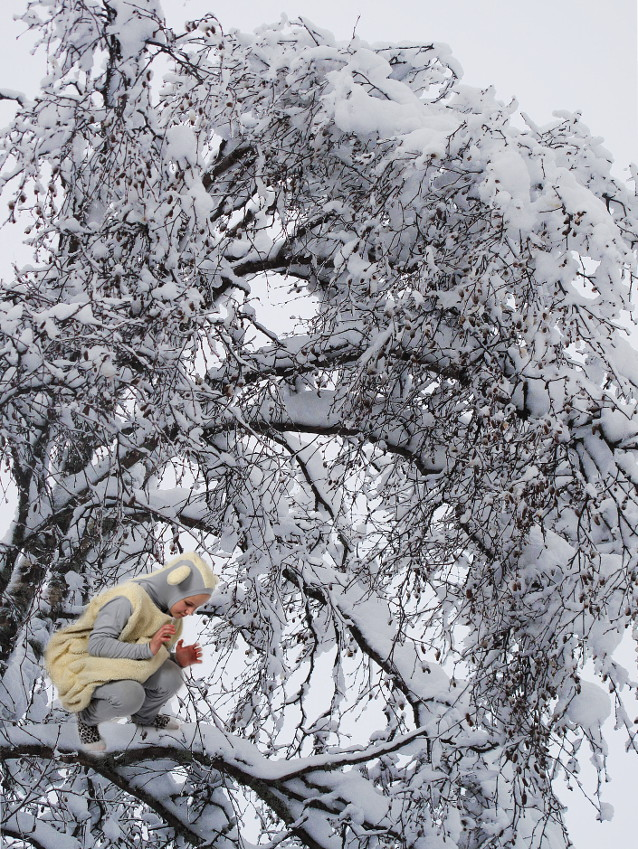 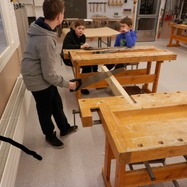 Bird nest project in Finland
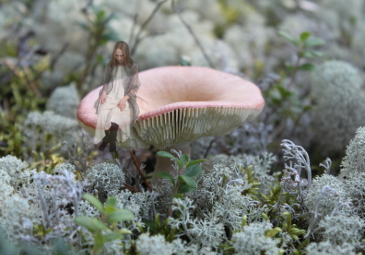 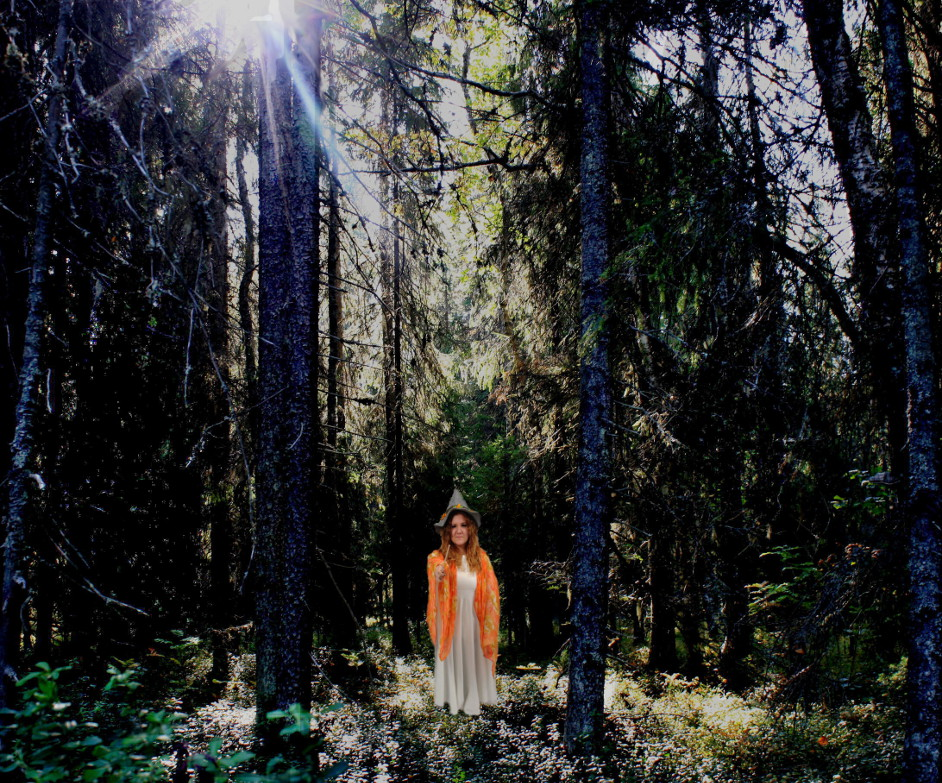 Photo contest - 
Spirit of the forest